родителям о ГИА-9
2024-2025
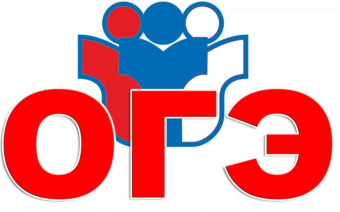 Нормативные документы
ФЕДЕРАЛЬНЫЕ ЗАКОНЫ 
          Федеральный закон «Об образовании в Российской Федерации» от 29 декабря 2012 года № 273-ФЗ (с изм. т 29.07.2017, от 02.12.2019) 

ПРИКАЗ МИНПРОСВЕЩЕНИЯ И РОСОБРНАДЗОРА РОССИИ 
             Приказ Минпросвещения России и Рособрнадзора РФ 4 апреля 2023г. № 232/551 «Об утверждении Порядка проведения государственной итоговой аттестации по образовательным программам основного общего образования»
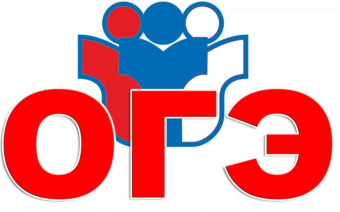 Государственная итоговая аттестация 
проводится в формах:
 ОГЭ;
 ГВЭ (дети с ОВЗ, дети-инвалиды)
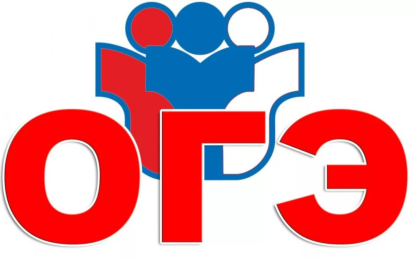 Особенности оГЭ
Единые правила проведения

Единое расписание 

Использование заданий 
   стандартизированной формы (КИМ) 

Использование специальных бланков 
   для оформления ответов на задания

Проведение - письменно на русском языке
  (за исключением ОГЭ по иностранным 
   языкам)
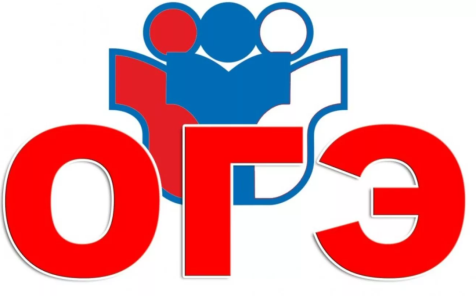 ОГЭ-2025
К прохождению ГИА      
 допускаются обучающиеся: 
не имеющие 
  академической 
  задолженности по всем  
  предметам учебного плана; 
имеющие допуск по результатам
  итогового собеседования по    
  русскому языку
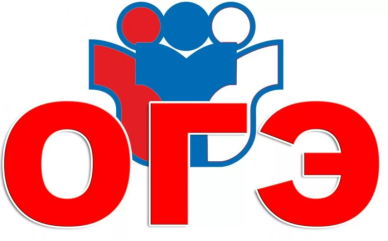 Заявление на участие в итоговом собеседовании
необходимо подать 
в январе
в школе
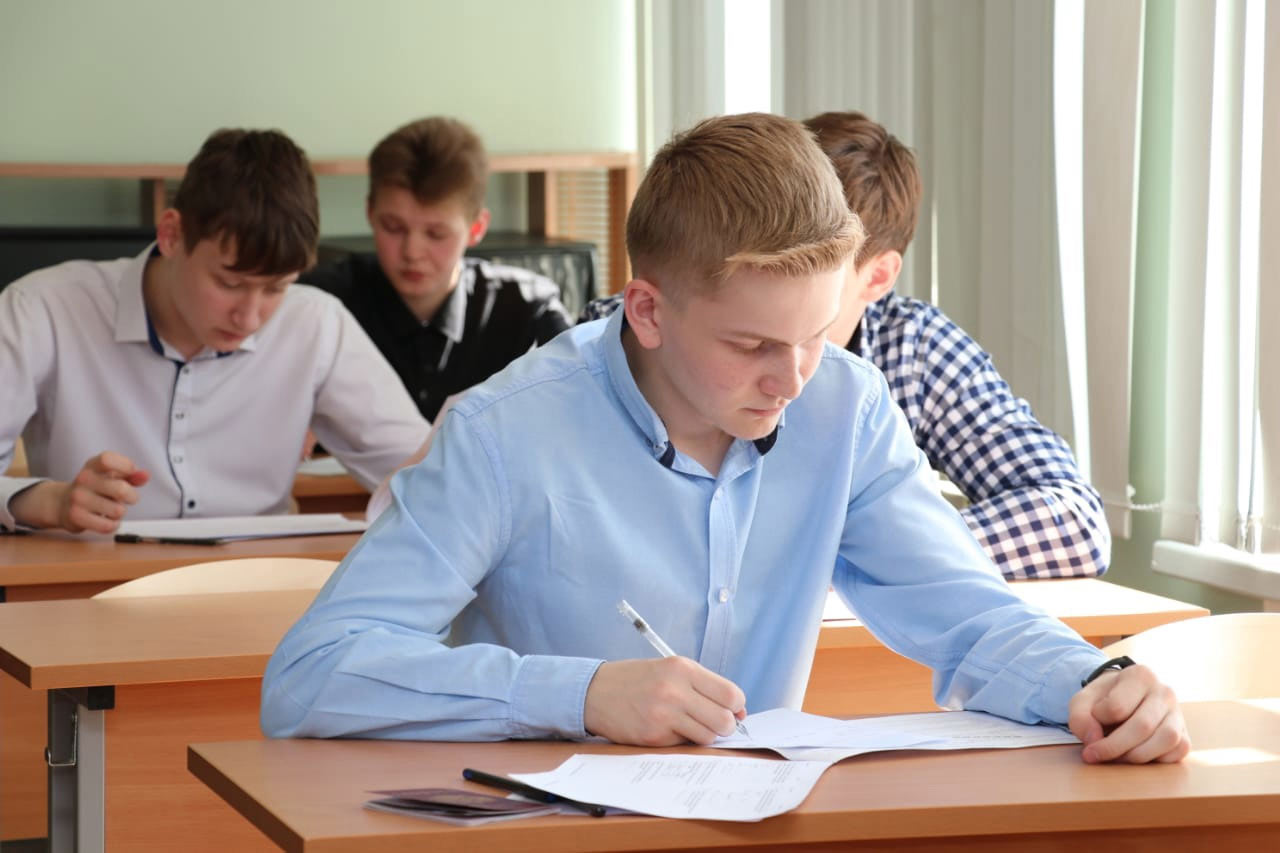 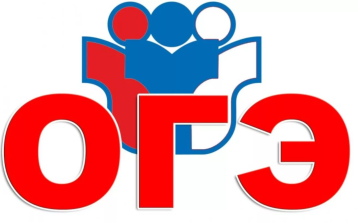 ИТОГОВОЕ собеседование
В 2024-2025 учебном году 
итоговое собеседование
проводится (ориентировочно): 
12 февраля 2025 года 

Два дня даются для резервной сдачи экзамена
 12 марта, 21 апреля 2025 года
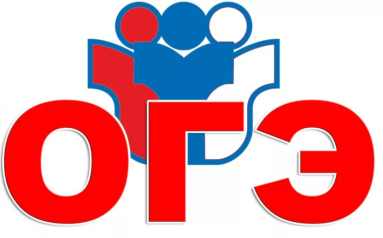 ИТОГОВОЕ собеседование
Модель собеседования включает следующие типы заданий: 1.Чтение текста вслух. 2. Пересказ текста с привлечением дополнительной информации. 3. Монологическое высказывание по одной из выбранных тем. 4. Диалог с экзаменатором-собеседником.
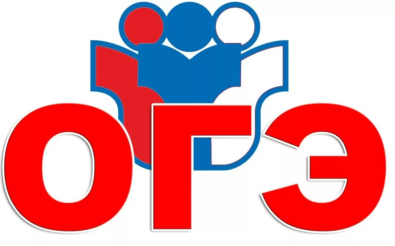 ИТОГОВОЕ собеседование
На выполнение работы каждому участнику будет отводиться около 15 минут. 
В процессе проведения собеседования будет вестись аудиозапись. 
Оцениваться оно будет по системе «зачет»/«незачет»
Результат действует бессрочно
ИТОГОВОЕ собеседование
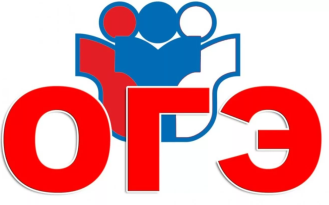 Для получения аттестата об основном общем образовании
выпускники текущего года сдают обязательные предметы – 
русский язык и математику, 
а также два предмета по выбору 
из списка:
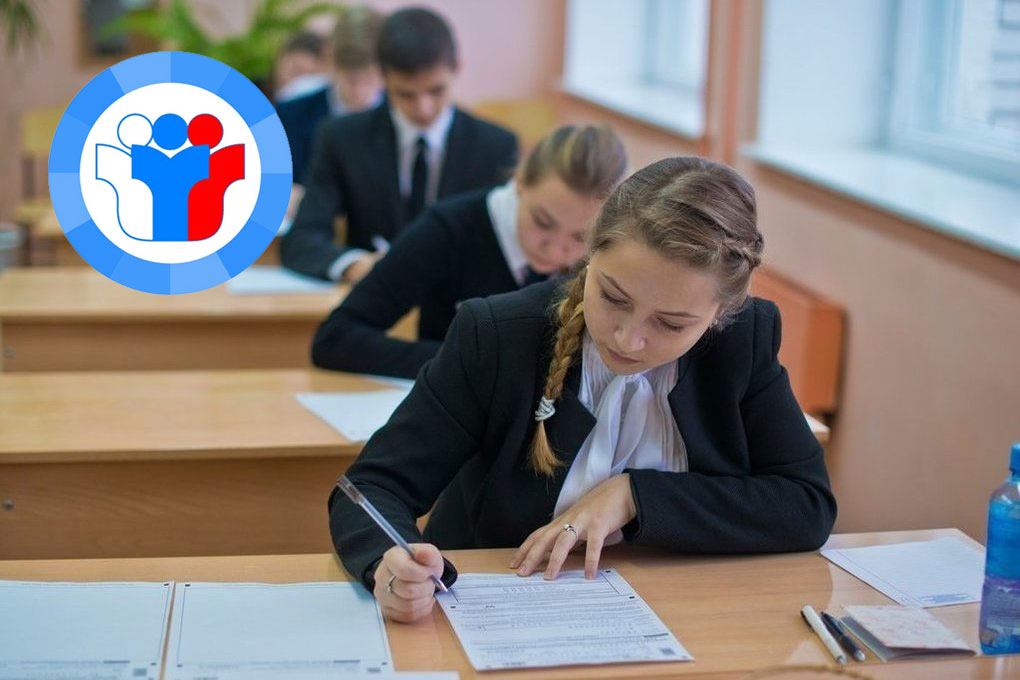 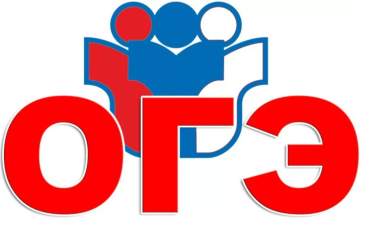 Заявление на участие в ОГЭ
с указанием предметов, 
которые выпускник
собирается сдавать, 
необходимо подать 
не позднее 1 марта
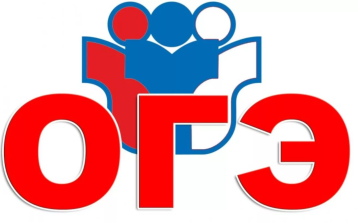 Предметы по выбору ОГЭ
Физика
Химия
Биология
География
История
Информатика и ИКТ
Английский язык
Немецкий язык
Литература
Обществознание
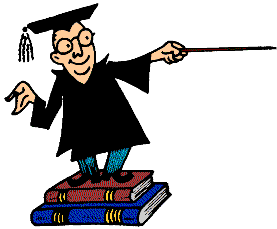 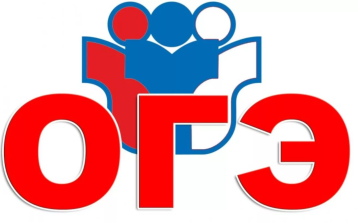 Проект расписания ОГЭ 2024
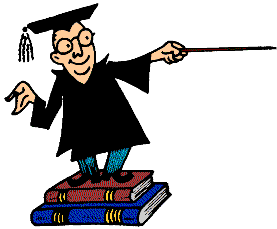 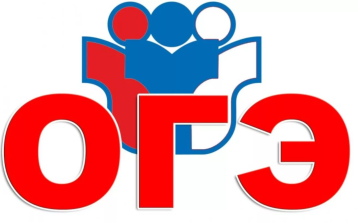 Проект расписания ОГЭ 2024
РЕЗЕРВНЫЕ ДНИ
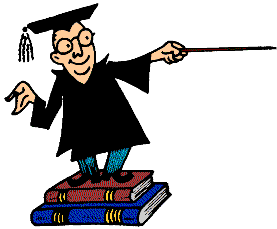 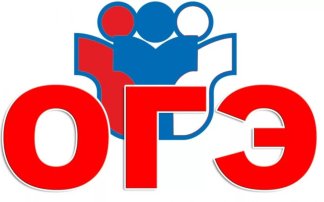 Правила и процедура проведения ОГЭ
Участники ОГЭ в основные сроки получают 
уведомление
В уведомлении на ОГЭ 
указываются:
предметы ОГЭ, выбранные выпускником,
адреса пунктов проведения экзамена 
   (далее – ППЭ),
даты и время начала экзаменов,
коды образовательного учреждения и ППЭ
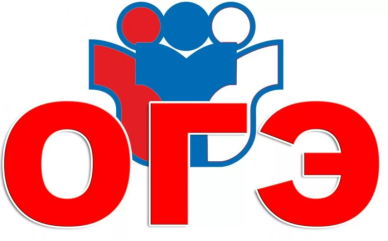 ОГЭ проводится в специальных 
   пунктах проведения экзамена (ППЭ).

В ППЭ нужно приходить с паспортом 

В ППЭ выпускников сопровождают 
   уполномоченные представители от 
   школы, в которой они обучаются 

ОГЭ начинается в 10:00 по местному 
   времени (прибыть – согласно графика)

Время начала и окончания экзамена фиксируется
   на доске.
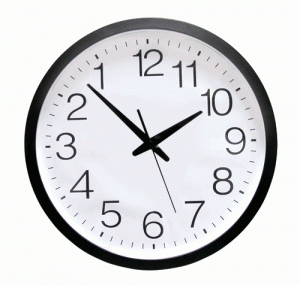 Продолжительность ОГЭ
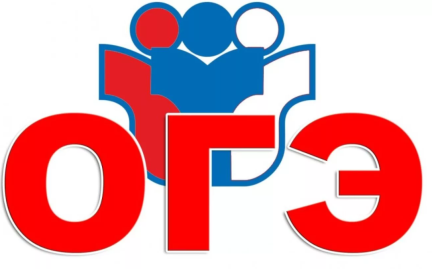 Разрешается пользоваться на ОГЭ:
по математике – линейкой, 
по химии – 
  непрограммируемым 
  калькулятором, 
по физике, географии, 
  биологии – линейкой, 
  непрограммируемым 
  калькулятором
по географии- атласами 7-9 класс
по литературе – произведениями художественной литературы
по русскому языку- орфографическими словарями
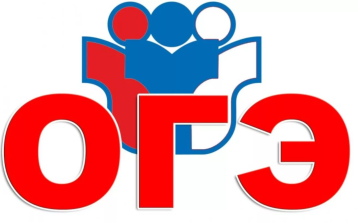 На экзаменах запрещено использовать :

мобильные телефоны или иные средства 
    связи;
любые электронно-вычислительные 
   устройства и справочные материалы 
Также запрещаются:
разговоры,
вставания с мест,
пересаживания,
списывания (шпаргалки),
обмен любыми материалами и предметами,хождение по ППЭ во время экзамена без сопровождения
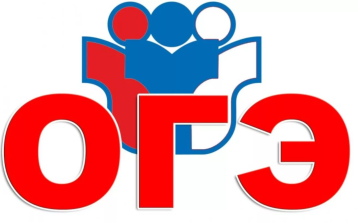 Если обучающийся по состоянию здоровья не может завершить выполнение экзаменационной работы, 
то он досрочно покидает аудиторию.
Экзамен может быть пересдан
 в резервные дни
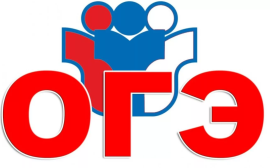 ШКАЛА ОГЭ - 2025
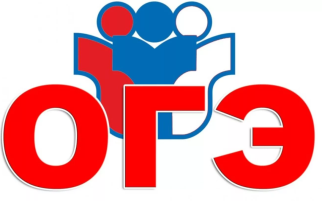 ШКАЛА ОГЭ - 2025
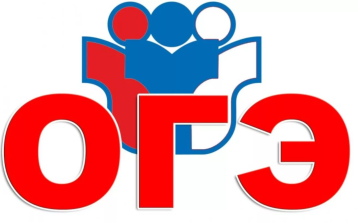 ШКАЛА ОГЭ - 2025
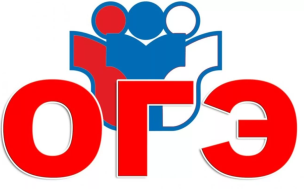 ШКАЛА ОГЭ - 2025
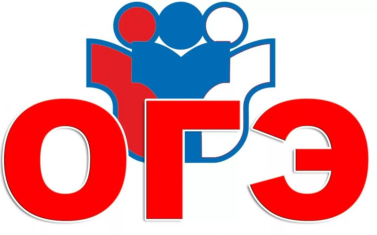 ШКАЛА ОГЭ - 2025
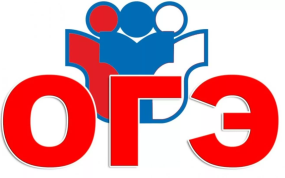 Неудовлетворительный результат
Школьники, получившие на 
ОГЭ неудовлетворительный результат по одному или двум предметам, могут пересдать экзамены в резервные сроки
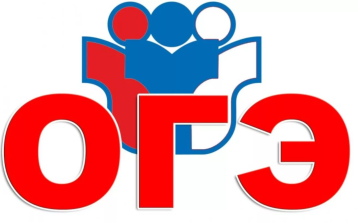 Если выпускник 
не преодолел минимальный порог 
по трем и более предметам, повторная сдача ОГЭ для него возможна только осенью (в сентябре)
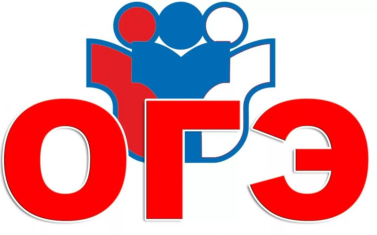 Тем, кто получит неудовлетворительный результат на пересдаче осенью придется ждать год.
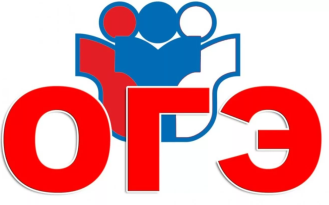 Выпускники 9-го класса, не сдавшие ОГЭ в 2025 году, по решению родителей либо остаются в школе на второй год, либо вместо аттестата получают справку об обучении установленного образца 
Во втором случае можно сдать ОГЭ повторно через год
Такие же правила действуют и для девятиклассников, имеющих неудовлетворительные годовые оценки и не допущенных к ОГЭ
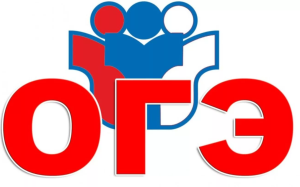 К повторной сдаче ОГЭ в текущем году  не допускаются
Участники ОГЭ не явившиеся на экзамен без уважительной причины;

 Участники ОГЭ результаты которых были отменены ГЭК в связи с выявлением фактов нарушения участником  установленного порядка проведения ОГЭ
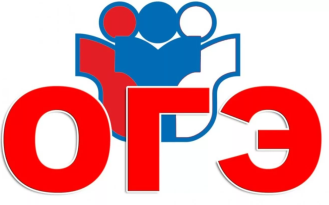 Обучающиеся, удаленные с экзамена за нарушение установленного порядка проведения ГИА, повторно к сдаче экзаменов в текущем году по соответствующим предметам 
не допускаются
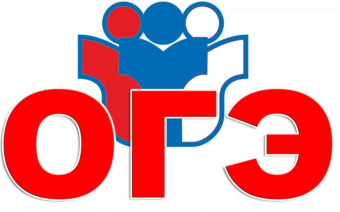 Апелляция
Апелляция – это письменное заявление участника ОГЭ 
либо о нарушении 
  установленного порядка 
  проведения ОГЭ, 
либо о несогласии с 
  результатами ОГЭ
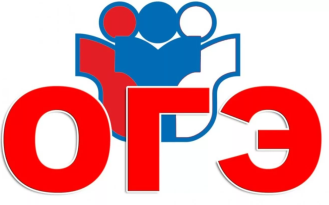 Апелляция о нарушении установленного порядка проведения ОГЭ подается в день экзамена после сдачи бланков ОГЭ до выхода из ППЭ. (результаты ОГЭ аннулируются)

Апелляция о несогласии с результатами ОГЭ подается в течение 2 рабочих дней после официального объявления индивидуальных результатов экзамена и ознакомления с ними участника ОГЭ
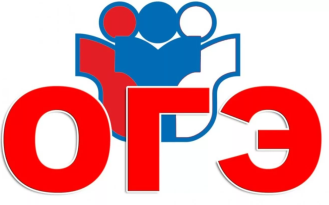 Результаты  рассмотрения апелляции
По результатам рассмотрения апелляции количество выставленных баллов может быть изменено как в сторону увеличения, так и в сторону уменьшения.

Экзаменационная работа перепроверяется полностью, а не отдельная ее часть. 

Черновики, использованные на экзамене, в качестве материалов апелляции не рассматриваются.
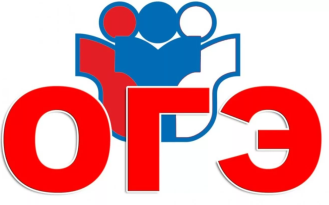 Удовлетворительные результаты государственной итоговой аттестации 
по ВСЕМ ЧЕТЫРЕМ ПРЕДМЕТАМ
являются основанием для
выдачи аттестата об основном 
общем образовании и влияют на отметки, идущие в аттестат по этим предметам
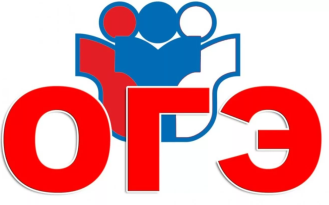 В аттестат выпускнику, получившему 
удовлетворительные результаты на ГИА
по четырем выбранным предметам, выставляются итоговые отметки, которые определяются так: 

Годовая отметка - среднее 
   арифметическое четвертных 
   отметок по предмету за 9 класс;

Итоговая отметка - среднее 
   арифметическое годовой и 
   экзаменационной отметки.
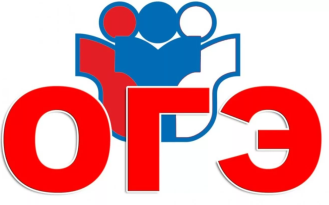 В аттестат выпускнику, получившему удовлетворительные результаты на ГИА, по оставшимся предметам выставляются годовые отметки
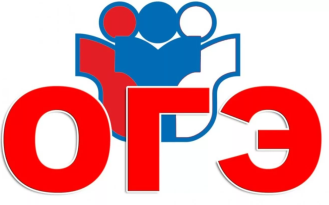 ИНТЕРНЕТ РЕСУРСЫ С ПОДДЕРЖКОЙ ГИА

Официальный информационный портал ЕГЭ http://www.ege.edu.ru/ru/  
РЦ ОКО «Эксперт» Кострома -https://ege-kostroma.ru
Федеральный институт педагогических измерений(ФИПИ) http://www.fipi.ru/ 
Федеральный центр тестирования (ФЦТ) http://www.rustest.ru
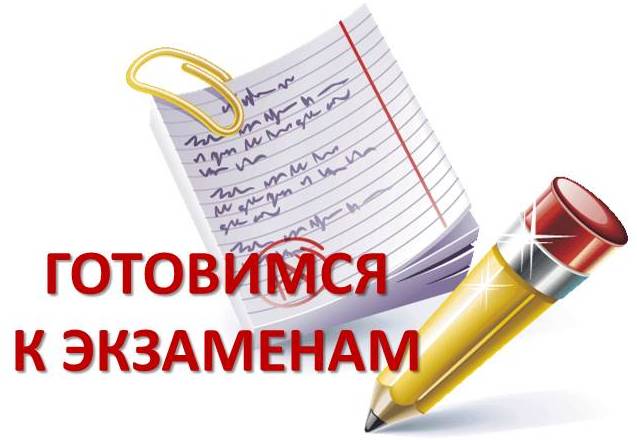